Industry and Air Expert Team
Ghent, Belgie (Vlámsko)
6. – 7. října 2016
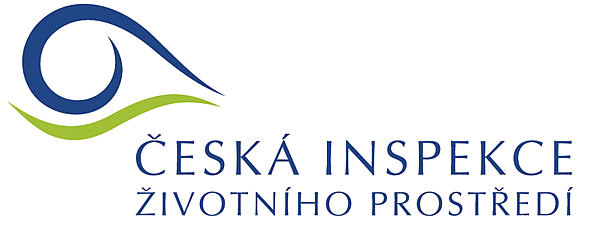 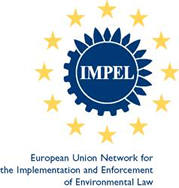 Shrnutí setkání s EK
Pravidelné roční setkání 
Prezentace 4 expertních týmů
Horst tlumočil hlavní závěry z tohoto setkání:
Práce IMPELU je velmi ceněna (snaha překlenout mezery v implementaci Směrnice)
Oceněna nová organizační struktura
Rovněž byla pozitivně zmíněna podpora IMPELu novým přístupům
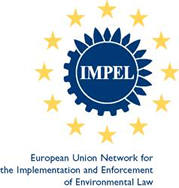 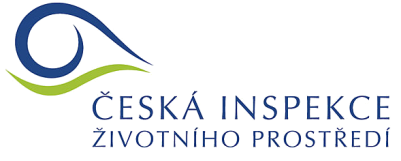 [Speaker Notes: Zákon upravuje např. i požadavky na vzdělání inspektora a že mu mají být poskytnuty OOP]
Shrnutí setkání s EK
Zmíněny nové oblasti zájmu
Kvalita ovzduší v sídlech (městech)
Nedostatek vhodné infrastruktury pro odpadní vody (včetně průmyslových odpadních vod)
Implementace závěrů o BAT
Projeven zájem o výsledek projektu zabývajícího se Závěry o BAT
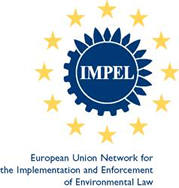 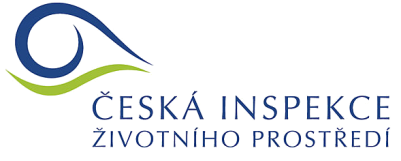 [Speaker Notes: Inspektoři místní samosprávy údajně moc nefungují]
Hlavní  témata
BREF cyklus ve Vlámsku
Postavení inspekce v BREF cyklu resp. v implementaci Závěrů o BAT
Postupy při kontrolách zařízení z IED ve Vlámsku
Zpráva z „Joint inspection“
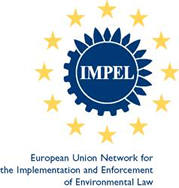 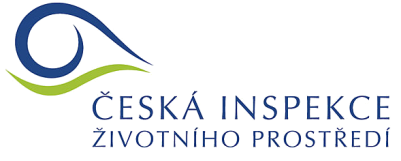 BREF cyklus ve Vlámsku
Belgie 3 vysoce autonomní regiony
Vlámsko 1600 IPPC zařízení (z toho cca 800 zemědělci)
Odbor životního prostředí, přírody a energie (oddělení inspekce, oddělení ochrany ovzduší, oddělení vydávání environmentálních povolení)
Vlámská technická pracovní skupina
Snaha překlopit Závěry o BAT do GBR
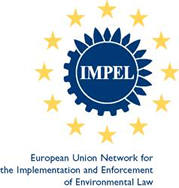 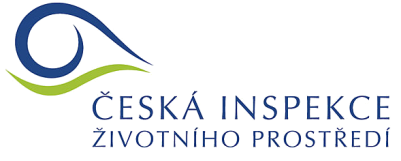 Pozice inspekce v rámci BREF
Potvrzují smysl a prosaditelnost návrhu legislativy
Místní Vlámské BREF
Podílí se široká paleta účastníků (Env. Agency, Public Waste Agency of Flanders, průmysl apod.)
Implementace Závěrů o BAT:
Fáze 1 – doplnění GBR pro IPPC zařízení
Fáze 2 – individuální posouzení souladu se Závěry o BAT jednotlivých povolení
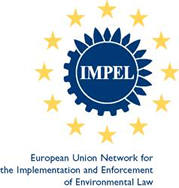 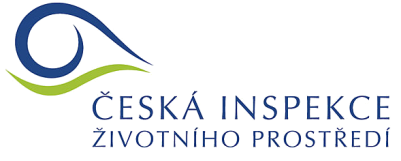 Pozice inspekce v rámci BREF
Problémy:
Poznámky pod čarou
Nejasné nebo příliš obecné BAT
Široký rozsah BAT-AEL
Rozdílné vztažné podmínky v GBR a BAT-C (vztažné podmínky, koncentrační limity vs.  MVE)
Snaží se maximum rozporů vyřešit v GBR, případně „report of evaluator“ , kde je vysvětleno, jak byly vybrány limity, vztažné podmínky apod.
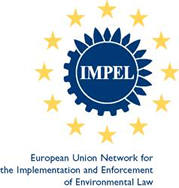 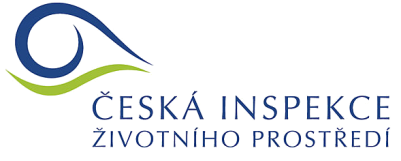 Kontrola zařízení s IP (Vlámsko)
Plánování založeno na IRAM, ale adaptováno na vlastní situaci
43 typů kontrol rozdělených do 6 tematických bloků
Obecné kategorie (EMS, procedura vydání apod.)
Oblast ochrany ovzduší
Oblast ochrany vod
Oblast odpady a suroviny
Oblast ochrany půdy a podzemních vod
Administrativní část (E-PRTR apod.)
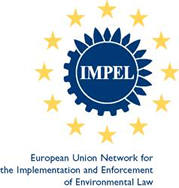 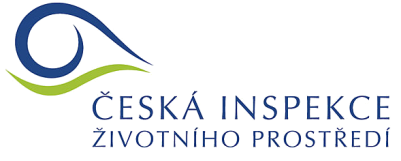 Kontrola zařízení s IP (Vlámsko)
26 inspektorů naplno, další jako pomoc
Kontrola na IPPC zařízení zahrnuje výhradně oblast IP
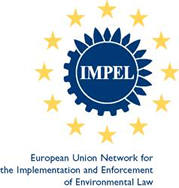 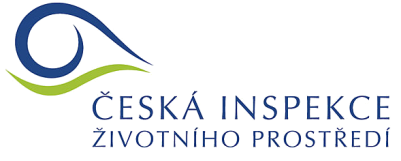 Joint Inspection
2x Portugalsko, Nizozemí, Španělsko
Galloo Group, Menen
Rozsáhlé zařízení na hranici Belgie a Francie (v obou zemích)
5.3. b) Zařízení na využití nebo odstranění ne nebezpečných odpadů … 
Kapacita 350 000 tun/rok, 250 zaměstnanců
PCB
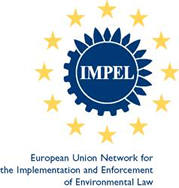 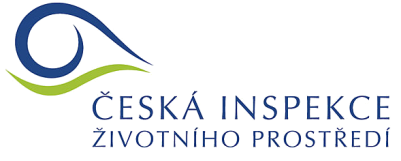 Prezentace projektů
Postup při práci na BREF a přijímání Závěrů o BAT
Narrative BAT
Horizontální aspekty povolování
(IT) Nástroje použitelní při inspekcích
Průmyslové odpadní vody (nová)
Základní zpráva
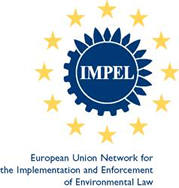 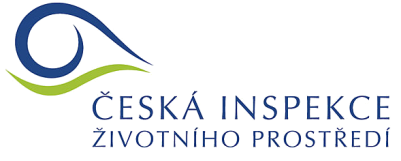 Prezentace projektů
DRTR Povolování
Výjimky z BAT
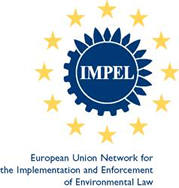 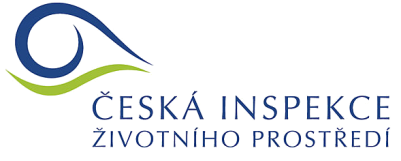 IMPEL: Strategie pro roky 2016-2020
Shrnuto 5 priorit:
Zaměřit se na překonání obtíží spojených s implementací evropské legislativy v oblasti ŽP
Zabývat se potřebami členů a reagovat na ně
Dále rozvíjet 5 tematických programů a projektových týmů
Rozšiřovat síť a aktivně hledat nové členy
Spolupráce s dalšími organizacemi
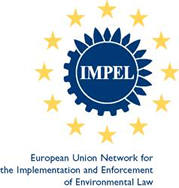 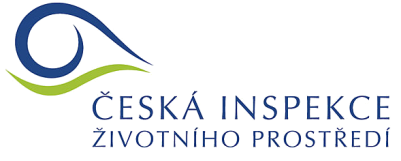 Program IAET na roky 2017-2020
Souhrn běžících témat, počtu zmínění
Návrhy na doplnění nových
Zmíněna velká podpora EK pro projekt zabývající se kvalitou ovzduší ve městech (Horst zmínil zkušenost s obtíží získat pro tyto projekty lidi).
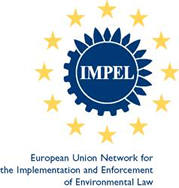 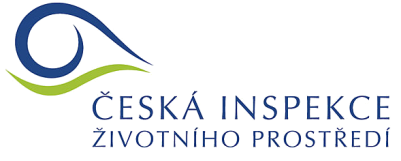 Děkuji za pozornost

Judita Adamová
judita.adamova@cizp.cz
www.cizp.cz
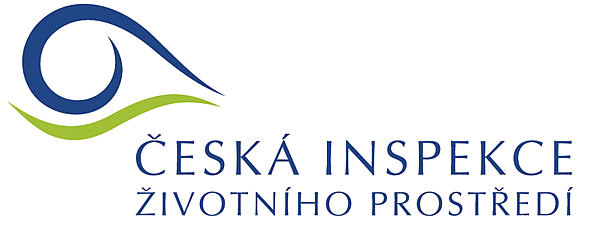